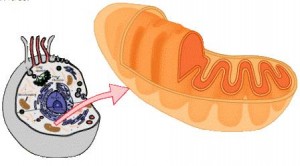 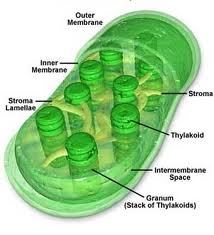 Metabolisme Sel
Pertemuan 5
METABOLISME
KATABOLISME
ANABOLISME
Reaksi Terang
Reaksi Gelap
Respirasi Aerob
Respirasi Anaerob
KATABOLISME
Yaitu reaksi penguraian senyawa yang kompleks menjadi senyawa yang lebih sederhana dengan bantuan enzim.
Menghasilkan energi.
Contoh: respirasi ( yaitu proses penguraian bahan makanan yang menghasilkan energi)
Berdasarkan kebutuhan akan O2, respirasi dibedakan menjadi:
Respirasi aerobik,
Menggunakan O2 bebas untuk mendapatkan energi.
Respirasi anaerobik,
-	Tidak menggunakan O2 bebas untuk mendapatkan energi.
A. Katabolisme karbohidrat
- 	Contohnya respirasi dengan glukosa sebagai bahan baku, yang diuraikan menjadi CO2 dan H2O serta menghasilkan energi.
Respirasi aerobik
Secara sederhana dituliskan:
	C6H12O6 + 6O2  6H2O + 6CO2 + 675 kkal
Glikolisis
Yaitu peristiwa penguraian satu molekul glukosa menjadi asam piruvat, NADH dan ATP.
NADH (nikotinamida adenin dinukleotida hidrogen).
Berlangsung di dalam sitoplasma.
Hasil akhir:
Atom molekul 6C (glukosa) berubah menjadi 3C (piruvat) sebanyak 2 mol,
Energi total yang dihasilkan 4 ATP,
Dua molekul NADH akan ditrasnfer ke rantai transpor elektron.
Reaksi glikolisis
Glukosa
ATP
Heksokinase
ADP
Glikosa 6-fospat
Fosfoglukoisomerase
Fruktosa 1,6-difosfat
Aldolase
Isomerease
Gliseraldehid fospat
Dihidroksiaseton fospat
2NAD+
Triosafospat
dehidrogenase
2NADH
2 Pi
+2NH+
1,3-disfosfogliserat
2ATP
fosfogliserokinase
Energi yg dibutuhkan=2ATP
Energi yg dihasilkan  =4ATP+2NADH +
Energi akhir bersih    = 2 ATP+2NADH
2ADP
3-fosfogliserat
fosfogliseromutase
2-fosfogliserat
2H2O
Enolase
fosfoenolpiruvat
2ADP
2ATP
Asam piruvat
2 asam piruvat
2 NADH
2 NAD+
CO2
Koenzim A
Asetil Koenzim A (asetil KoA)
Skema 2.2
Masuknya senyawa karbohidrat selain glukosa ke dalam proses glikolisis.
Maltosa
Glukosa
Galaktosa
Glukosa
Glukosa 6-P
Skema 2.3
Reaksi dekarboksilasi oksidatif
Sukrosa
Fruktosa
Fruktosa 6-P
Maltosa
Fruktosa 1,6 difospat
Dihidroksi aseton P
Gliserol dr lemak
Gliseraldehid 3P
Asam piruvat
2) Siklus Krebs
Diambil dari nama Hans Krebs
Berlangsung didalam mitokondria
Mengubah asetil KoA menjadi asam sitrat.
Hasil akhir:
Piruvat berubah menjadi asetil KoA, menghasilkan 2 mol NADH karena yang terlibat adalah 2 atom piruvat,
Dihasilkan 1 FADH2 dan 4 NADH,
Dihasilkan 1 ATP dan 3 gas CO2.
a.2 Siklus Krebs
	proses siklus krebs adalah asetil KoA yang direaksikan dengan asam 	oksaloasetat dan mengjhsailkan asam sitrat yang kemudian masuk ke d	alam siklus sehingga menghsailkan asam oksaloasetat kembali
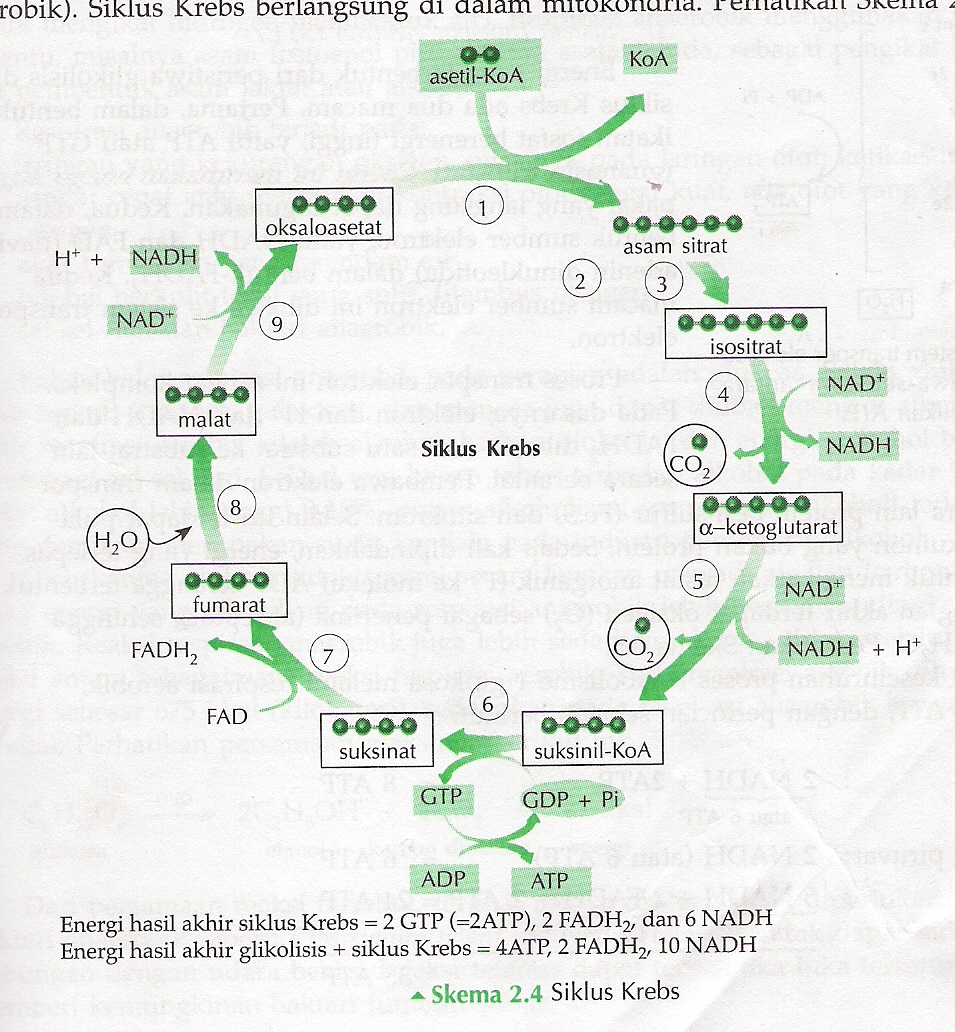 3) Transport Elektron
Elektron dan H+ dari NADH dan FADH2 dibawa dari substrat satu ke substrat yang lain.
Hasil akhir:
Dihasilkan 30 ATP dari 10 NADH + 50
Dihasilkan 4 ATP dari 2 FAD + O2
a.3 Sistem transport elektron
	proses transport elektron secara estafet elektron dipindahkan sehingga 	terbentuk ATP dan air sebagai hasil akhir
ADP + Pi
NADH
2e-
NADH dehidrogenase
ADP
2e-
FADH3
ubikuinon
2e-
ADP + Pi
Sitokrom b
2e-
ADP
Sitokrom c1
2e-
Sitokrom c
ADP + Pi
2e-
Stokrom aa3
ADP
2e-
2H+ + ½ O2
H2O
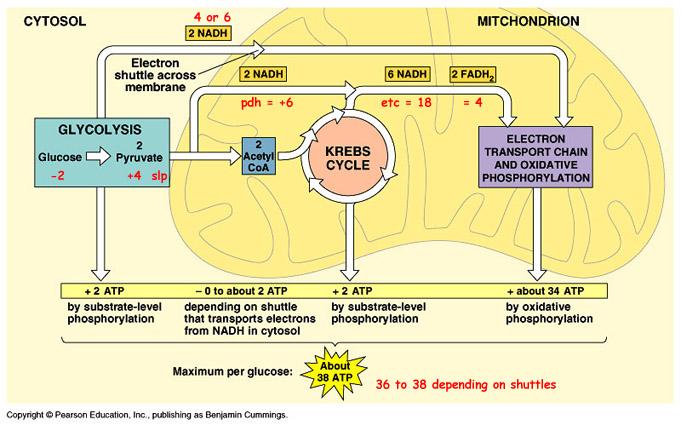 Gambar. Proses respirasi aerobik
b. Respirasi Anaerobik
Adalah reaksi pemecahan karbohidrat untuk mendapatkan energi tanpa menggunakan O2.
Terjadi pada:
Jaringan yang kekurangan O2,
Akar tumbuhan yang terendam air,
Biji tebal yang sulit ditembus O2,
Sel ragi dan bakteri anaerobik.
Persamaan sederhananya:
	C6H12O6  2C2H5OH + 2CO2 + 21 kkal
Repirasi anaerobik itu:
Tidak memerlukan O2,
Menggunakan asam piruvat atau asetaldehida sebagai pengikat H,
Menghasilkan asam laktat atau alkohol,
Hanya menghasilkan 2 molekul ATP atau energi sebesar 21 kakl,
Tahapan reaksi lebih sederhana.
c. Fermentasi
Termasuk respirasi anaerobik
Sering kali diistilahkan proses penguraian zat oleh mikroorganisme pengurai menggunakan enzim-enzim yang ada di dalam sel.
Fermentasi sebagai perubahan enzimatik dari substansi organik oleh mikroorganisme untuk menghasilkan produk-produk organik yang lebih sederhana.
B. Katabolisme Lemak
Rekasi sederhananya:
	
Trigliserida + 3H2O --- gliserol + 3 asam lemak
lipase
C. Katabolisme Protein
Protein diuraikan menjadi asam amino.
Asam amino diubah menjadi asam piruvat dan asetil KoA.
Gugus amino yang dilepas dari asam amino dibawa ke hati untuk diubah menjadi amonia (NH3) dan dibuang lewat urin.
ANABOLISME
Adalah reaksi penyusunan zat yang berlangsung di dalam sel.
Macamnya:
Anabolisme karbohidrat
Dibedakan menjadi:
Fotosintesis
Yaitu peristiwa penyusunan zat organik dari zat anorganik dengan pertolongan energi cahaya.
Asimilasi karbon karena bahan baku yang digunakan CO2
Cahaya matahari
Klorofil
Proses fotosintesis
Bertujuan memecah gula menjadi CO2, H2O, dan energi.
Terjadi di dalam kloroplas.
Reaksi sederhananya:
	
	6CO2 + 12H2O  C6H12O6 + 6O2 + 6H2O
Cahaya yang berperan dalam fotosintesis
Di dalam kloroplas terkandung beebrapa jenis pigmen, yaitu:
Klorofil a,
Menyerap cahaya merah dan biru-ungu.
Berperan dalam reaksi terang.
Berwarna hijau karena memantulkan cahaya warna hijau.
b) Klorofil b,
Menyerap cahaya biru dan oranye.
Memantulkan cahaya hijau-kuning.
c) Karotenoid
Menyerap cahaya biru-hijau.
Memantulkan cahaya kuning-oranye.
Tahapan proses fotosintesis
Penangkapan energi cahaya (fotosistem)
Aliran elektron
Perhatikan gambar
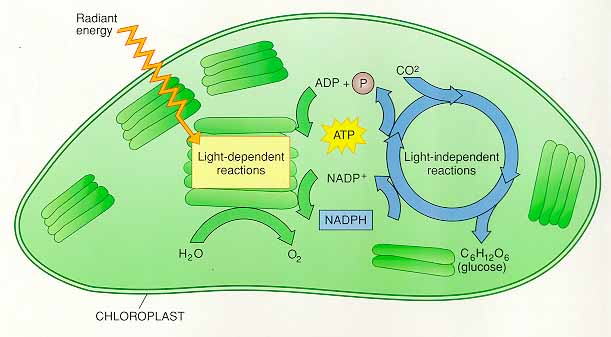 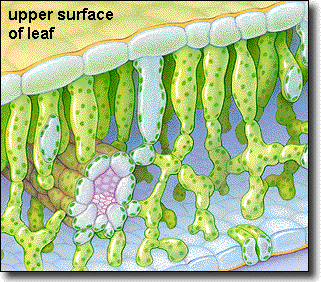 Potongan melintang daun.  Setiap sel fotosintesis memiliki banyak kloroplas.Ukuran kloroplas sangat kecil. Apabila kita menumpuk 2000 kloroplast besar tumpukan akan setinggi uang logam
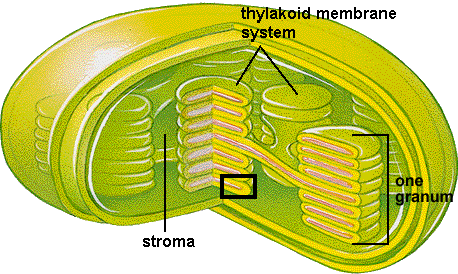 Sel Kloroplas
b. Siklus Calvin
Ditemukan oleh Melvin Calvin.
Merupakan proses penggunaan ATP dan NADPH untuk mengubah CO2 menjadi gula.
Fase-fasenya:
Pengikatan (fiksasi) CO2
Reduksi
Pembentukan RuBP
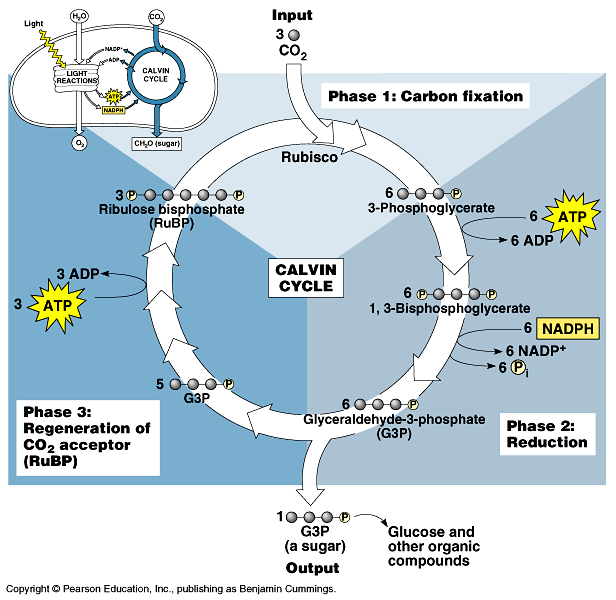 Gambar. Proses siklus Calvin
c. Kemosintesis
Yaitu penyusunan bahan organik dengan menggunakan energi dari pemecahan senyawa kimia.
Energi yang dihasilkan lebih kecil dibandingkan dengan menggunakan energi cahaya.
Contoh: bakteri Nitrobacter dengan reaksi,
	Ca(NO2)2 + O2 ------------ Ca(NO3)2 + E
2. Anabolisme Lemak
Disebut juga lipogenesis, yang terjadi di dalam sitoplasma yang memiliki enzim kompleks, yaitu asam lemak sitetase.
Lemak dapat disintesis dari protein dan karbohidrat.
Lemak tersusun dari asam lemak dan gliserol.
Asam lemak terbentuk dari Asetil KoA.
Sintesis lemak berlangsung di retikulum endoplasma.
3. Anabolisme Protein
Protein tersusun atas senyawa asam amino.
Penyusunan gugus amino (-NH2) pada suatu substrat disebut aminasi.
Ada 2 cara sintesis protein, yaitu:
Reaksi aminasi reduksi,
Reaksi transaminasi.